Помните!!! Через года, через века… Помните!!!
О тех, кто уже не придет никогда… Помните!!!
Детям своим расскажите о них, чтобы помнили!!!
Детям детей расскажите о них, чтобы тоже запомнили!!!
«Благодарю, что мы живем»
Работу выполнила : Голова  Констанция (6 лет),
учащаяся подготовительной группы 02-1 художественного отделения МБУ ДО «ДШИ» Тетюшского муниципального района Республики Татарстан
Руководитель: Голов Д.В., преподаватель МБУ ДО «ДШИ» ТМР РТ
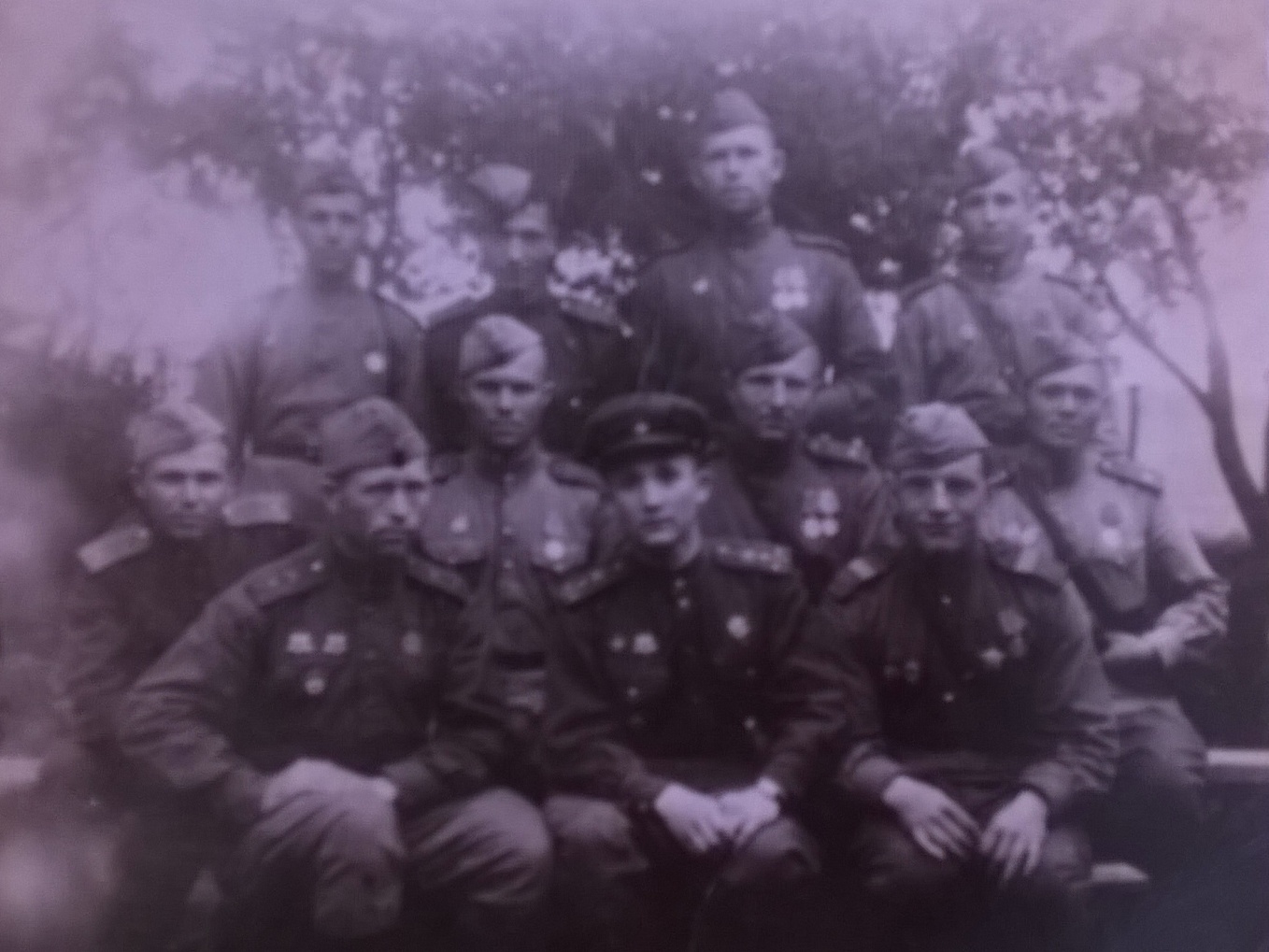 Единственная фотография военных лет (оригинал)
Зотов Николай Иванович (нижний ряд, крайний справа)
18.06.1944 (фотографии -70 лет!)
с. Новый Кокурив Ровенской области (Украина)
На груди орден Славы 3 степени
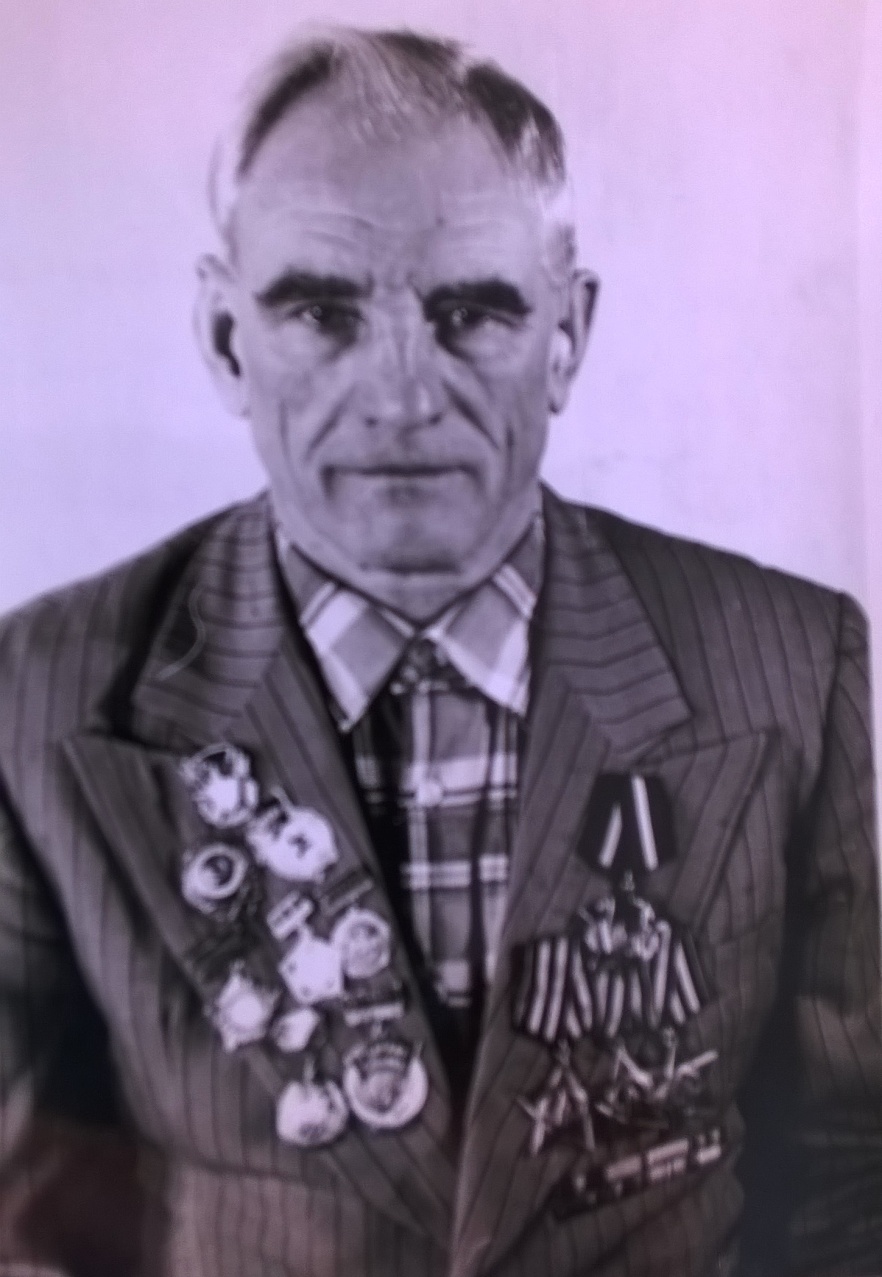 Это мой прадедушка-
Зотов Николай Иванович.
Он полный Кавалер Орденов Славы трёх степеней. 
Участник Великой 
Отечественной войны .
Воевал на Центральном и Украинском фронтах. 
Был наводчиком и 
командиром 
конно-артиллерийского 
расчёта.
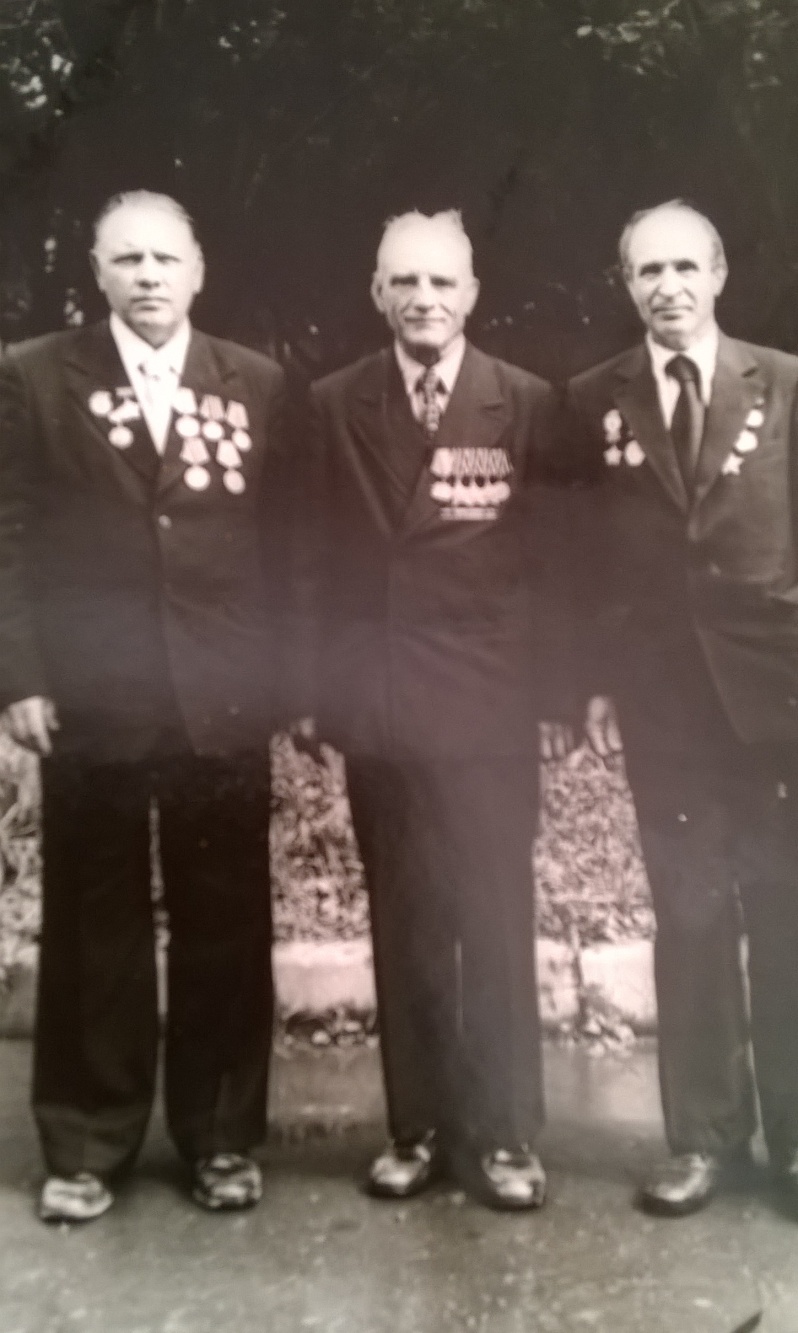 Мой прадедушка освобождал Украину, Венгрию, Чехию, Словакию.
Награждён Орденом Великой Отечественной войны 1 степени, Орденом Октябрьской Революции,
Орденами Славы трёх степеней, медалями «За отвагу», «За боевые заслуги» и многими другими.
На  встрече в Москве в честь 
45-летия 6 корпуса,
20 августа 1982 год
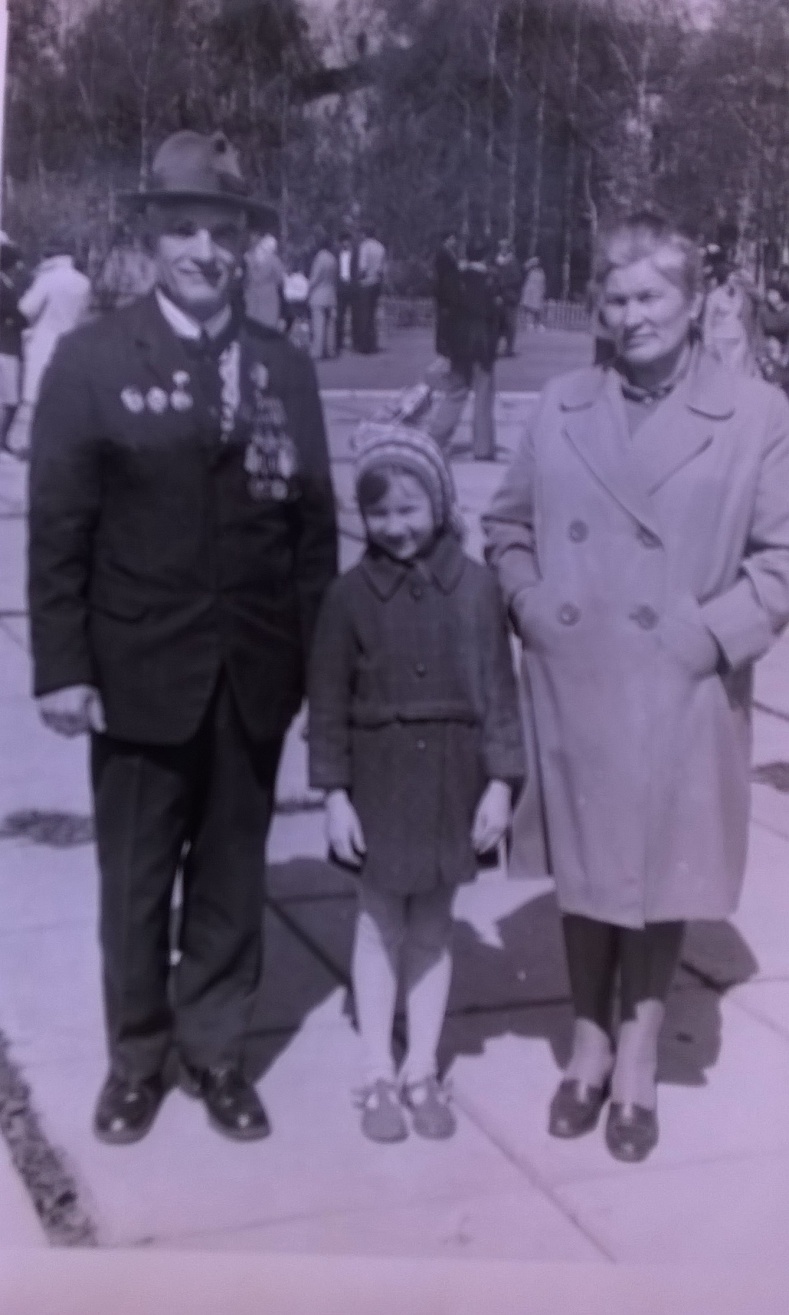 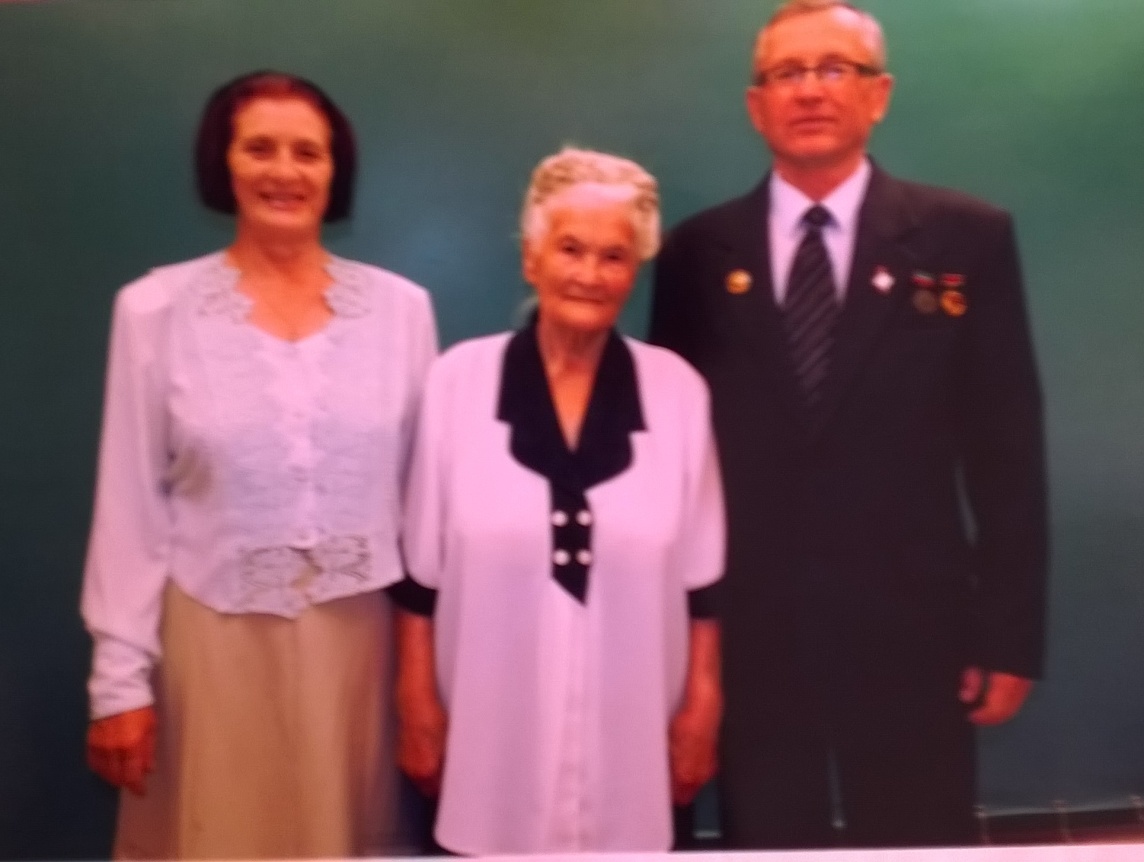 Спасибо, прабабушка моя, 
что верила в Победу 
деда и ждала с войны!
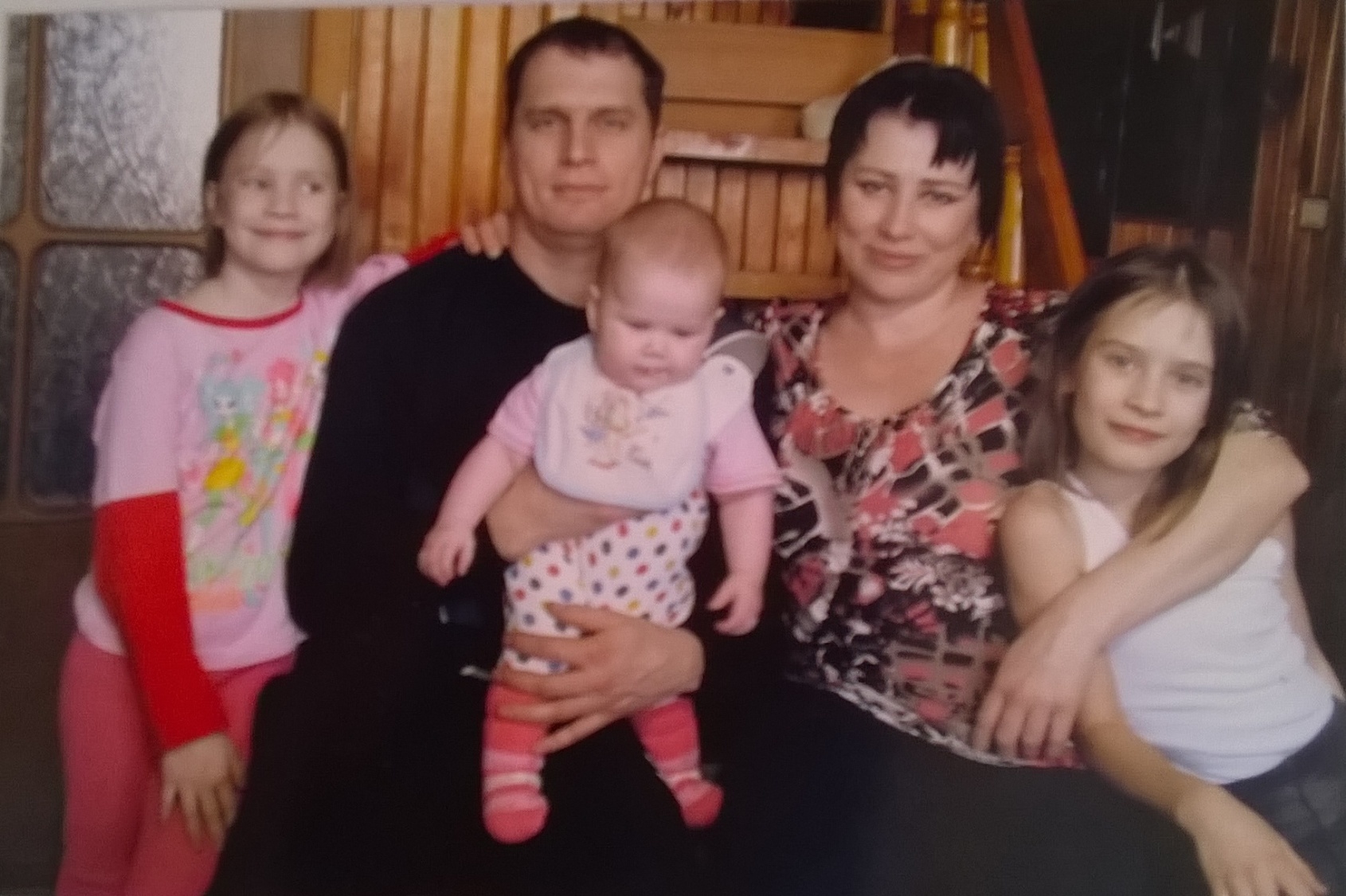 Спасибо деду за Победу, за каждый отстоявший дом, за небо чистое, за веру,
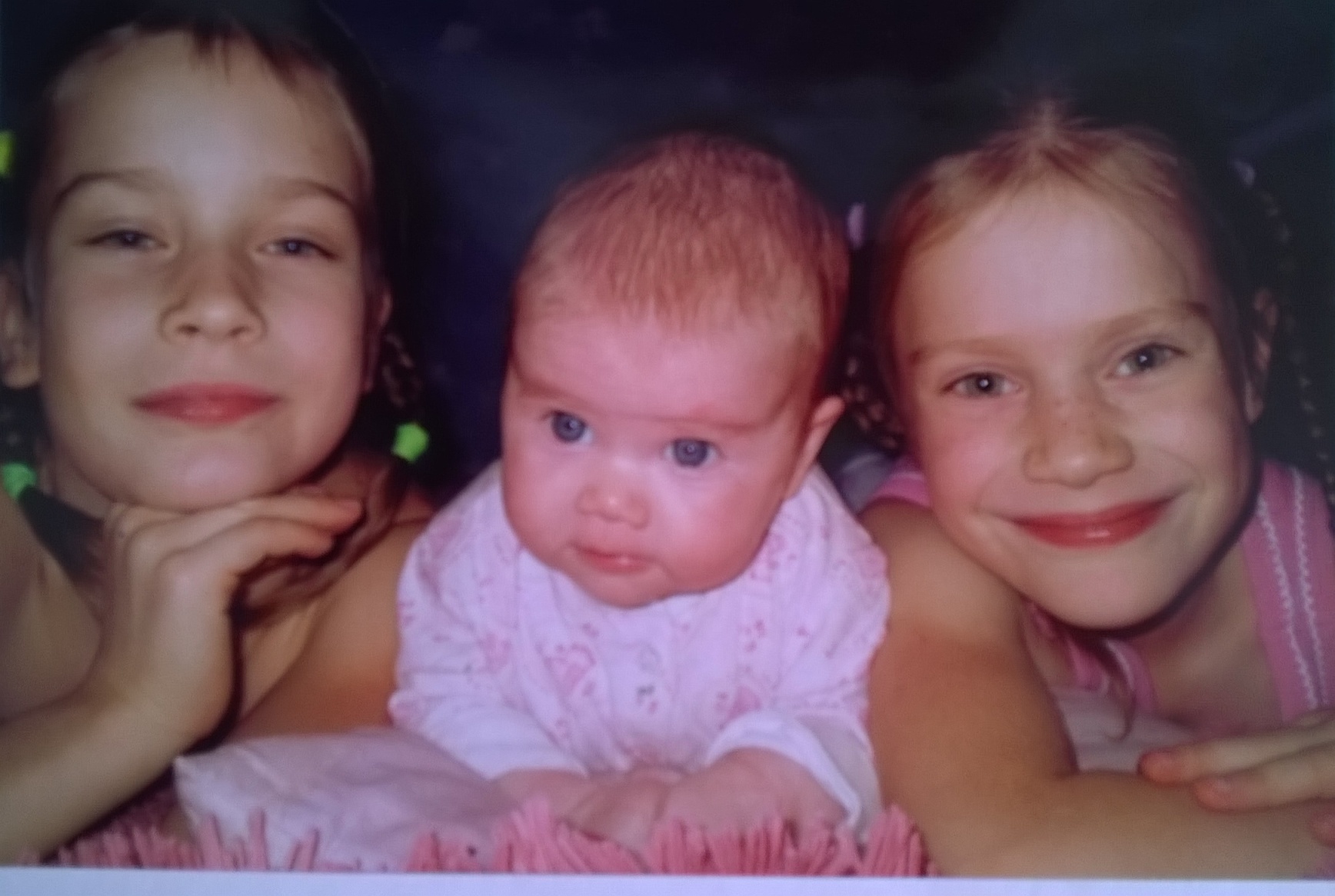 за то, что мы теперь живем!(я – в центре)